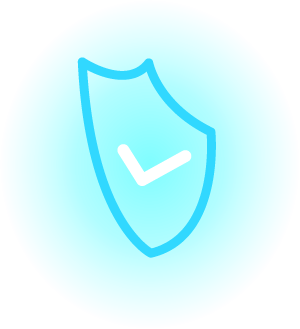 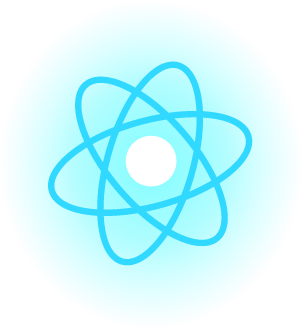 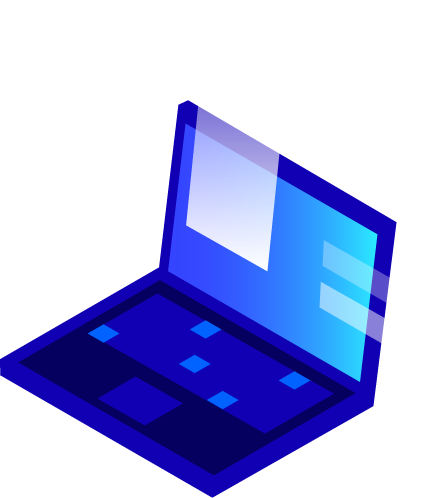 2/4 Meeting
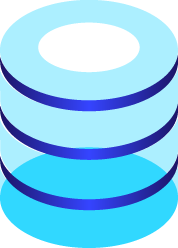 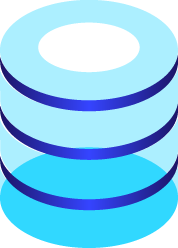 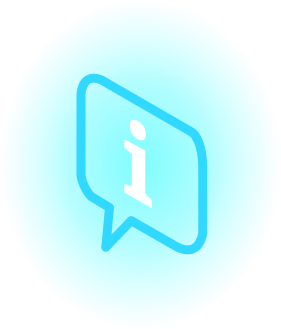 Roadmap of the Meeting
Updates
Case Study
Important forms/Links
1
3
5
2
4
Current Events
Portfolio Details
‹#›
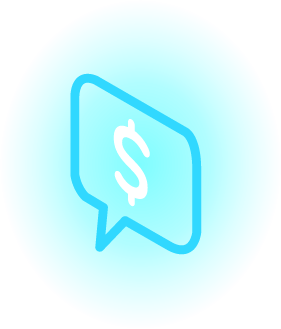 1. Updates
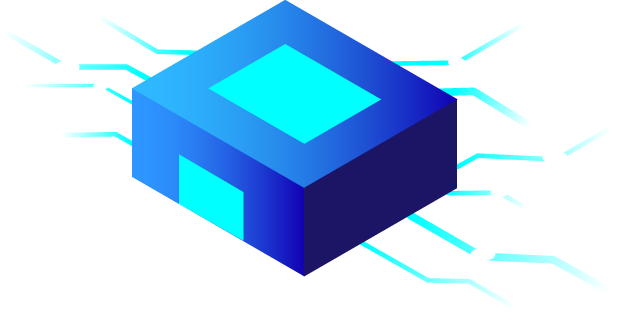 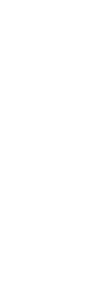 Expectations
Good Communication 
Frequent Attendance
Let an E-Board member know if you are unable to make a General Body Meeting
Engagement
Participation in at least 1 pitch per semester
‹#›
Updates
Changes to the SlackBot AI
Less frequent, more relevant news
Welcoming our new E-Board member, Daniel to the curriculum team!
‹#›
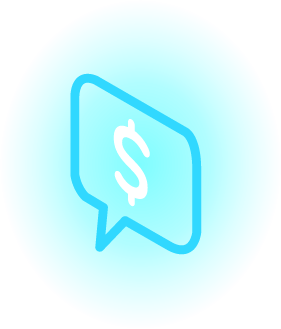 2. Current Events
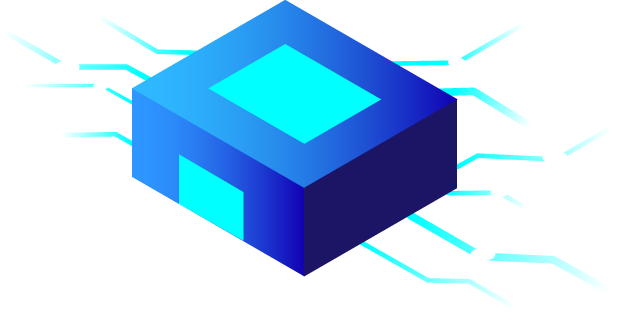 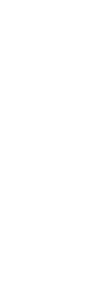 Bitcoin & Russell 2000 (Small Cap stocks)
JPMorgan’s recent analysis
Highlights increasing correlation
The correlation has strengthened during periods of tech-driven market shifts and macro changes
Challenges the narrative of Bitcoin as “digital gold” and suggests it behaves more like a risk asset
Notable spikes in correlation were seen in 2020 (post covid liquidity boom) and 2024(AI boom)
‹#›
What’s Driving the Correlation?
Venture Capital & Speculative Investing
Tech Innovation & Market Cycles
Macro Factors
Retail & Institutional Adoption
‹#›
[Speaker Notes: Venture Capital & Speculative Investing:
Both Bitcoin and small-cap tech stocks rely heavily on risk-on investor sentiment and venture capital funding.
Tech Innovation & Market Cycles:
Periods of major technological disruption (like AI & blockchain advancements) impact both sectors similarly.
Macroeconomic Factors:
Interest rate movements and liquidity conditions affect both Bitcoin and small-cap stocks in similar ways.
Retail & Institutional Adoption:
Growing institutional exposure in both markets has led to more aligned trading behaviors.]
Implications for Investors & Market Strategy
Bitcoin’s Risk Profile is Evolving
Market Signals from the Russell 2000
Strategic Positioning
Future Trends to Watch
‹#›
[Speaker Notes: Bitcoin’s Risk Profile is Evolving:
It behaves more like a high-growth tech asset than a store of value like gold.
Market Signals from the Russell 2000:
Watching small-cap stocks can provide insights into Bitcoin’s price trends.
Strategic Positioning:
Investors may group Bitcoin with small-cap tech investments when adjusting portfolio risk exposure.
Future Trends to Watch:
Will institutional investment continue to shape this correlation?
Could macro shifts (like Fed policy changes) further strengthen or break this link?]
Key Takeaways
Bitcoin & Small Cap Stocks are moving together
Tech Driven and Risk Sensitive
Implications for Investors
Future Watchlist
‹#›
[Speaker Notes: Bitcoin’s Risk Profile is Evolving:
It behaves more like a high-growth tech asset than a store of value like gold.
Market Signals from the Russell 2000:
Watching small-cap stocks can provide insights into Bitcoin’s price trends.
Strategic Positioning:
Investors may group Bitcoin with small-cap tech investments when adjusting portfolio risk exposure.
Future Trends to Watch:
Will institutional investment continue to shape this correlation?
Could macro shifts (like Fed policy changes) further strengthen or break this link?]
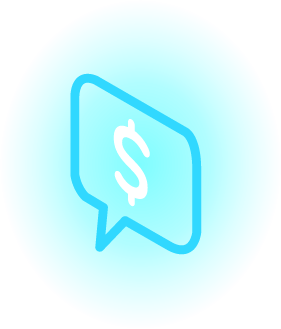 3. Case Study
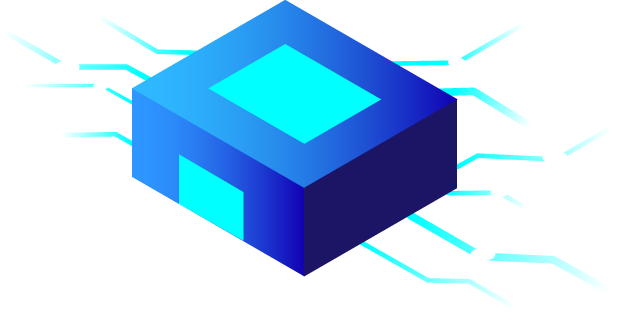 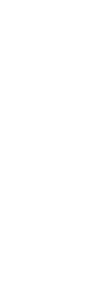 Introduction to Crypto (The non-scammy type)
Cryptocurrencies have shifted from niche digital assets to mainstream financial instruments
Bitcoin (BTC), Ethereum (ETH), and Solana (SOL) are among the most widely adopted
Traditional banks are increasingly offering crypto-related services
This trend reflects growing demand and evolving regulatory acceptance
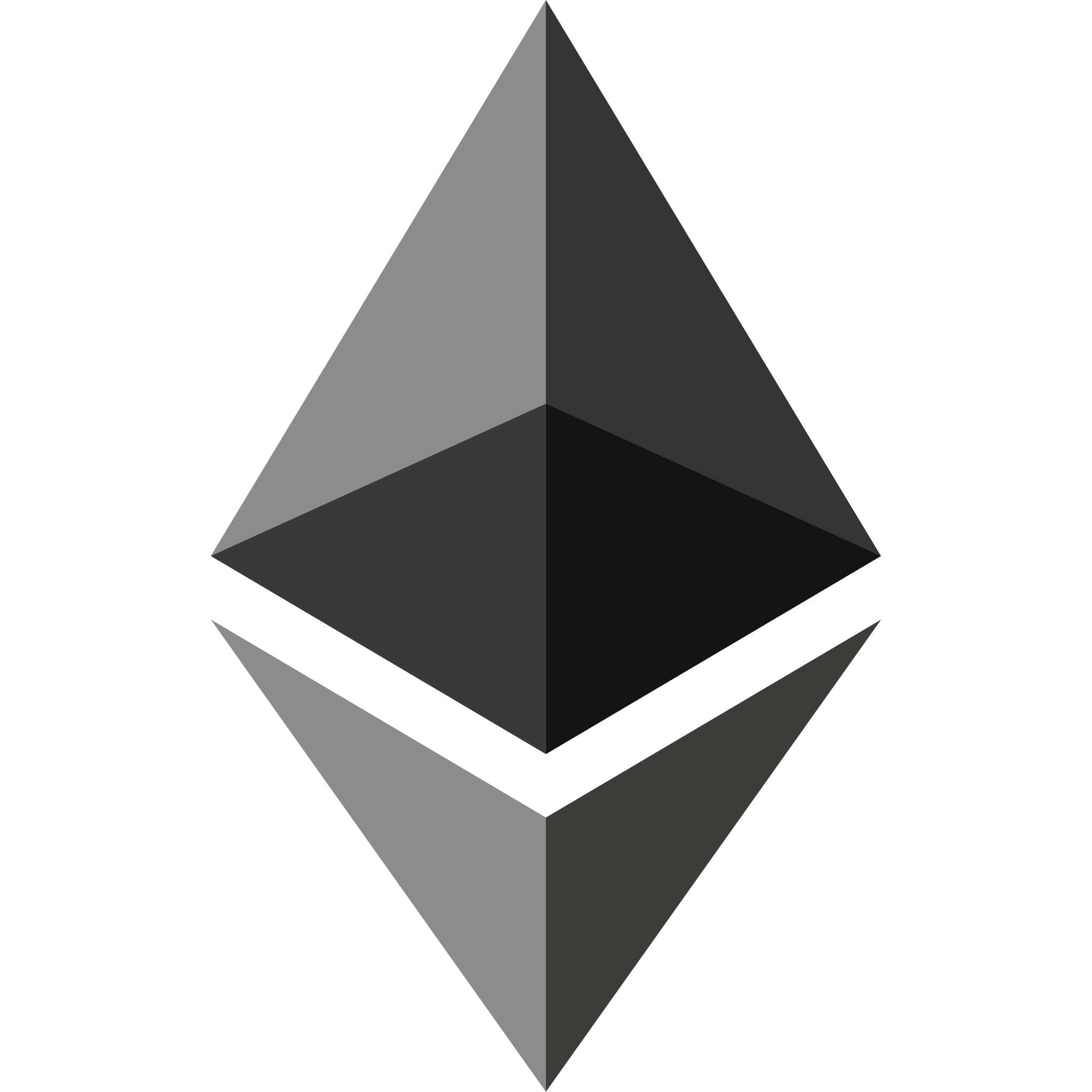 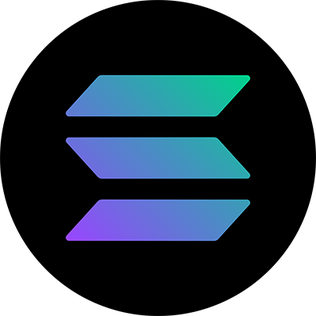 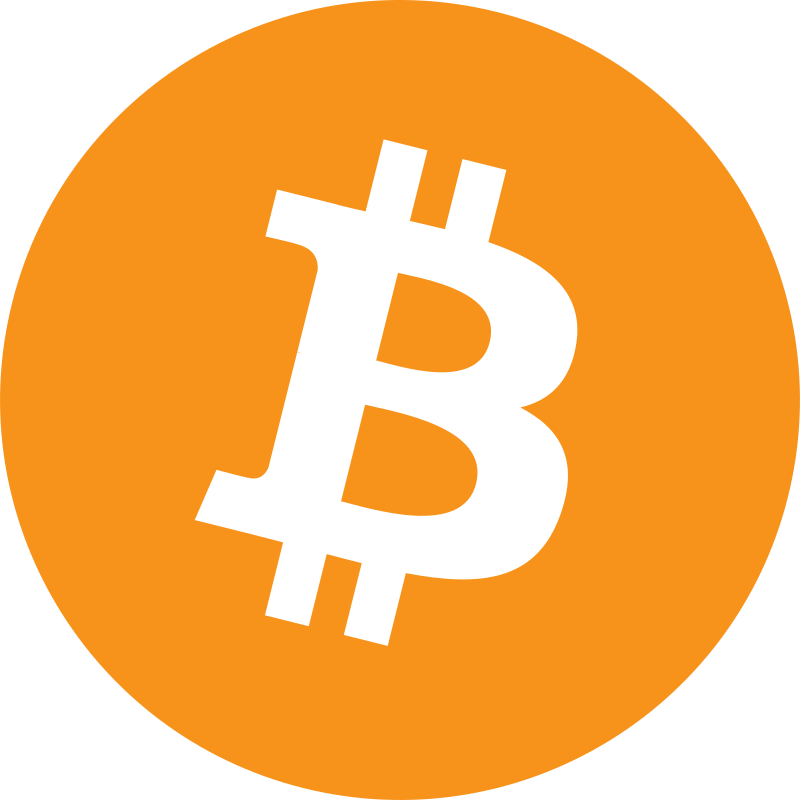 [Speaker Notes: Will take five and vote from them]
Proof of Work, Proof of Stake, Proof of History
Proof of Work (PoW)
Mining-based consensus: Nodes solve complex puzzles to validate transactions (e.g., Bitcoin).
Secure but energy-intensive: Requires high computational power, making it slow and costly.
Proof of Stake (PoS)
Validator-based consensus: Users stake crypto to validate transactions instead of mining (e.g., Ethereum).
Energy-efficient and scalable: Faster and cheaper than PoW, reducing environmental impact.
Proof of History (PoH) (a type of PoS)
Cryptographic timestamping: Orders transactions before validation, improving efficiency (e.g., Solana).
High-speed and scalable: Reduces network congestion, but faces stability concerns.
[Speaker Notes: Locking tokens to support network security: Users commit (stake) their cryptocurrency to help validate transactions and maintain the blockchain.
Earn rewards: In return for staking, participants receive rewards (similar to earning interest).
Risk of slashing: If validators act dishonestly or fail to participate, they may lose part of their stake.

Technically, PoH itself is not a mining mechanism like Proof of Work (PoW). Instead, PoH is used as a time-ordering mechanism within Solana’s Proof of Stake (PoS) system. Here’s how it works:]
Bitcoin, Ethereum, and Solana
[Speaker Notes: Smart contracts: smart contract is a computer program or a transaction protocol that is intended to automatically execute, control or document events and actions according to the terms of a contract or an agreement

TPS: Transactions Per Second

Scalability]
Bitcoin, Ethereum, and Solana (cont.)
Institutional Adoption: Crypto’s Integration into Traditional Finance
Key developments:
SEC has been slowly approving more and more Bitcoin/Crypto ETFs
JPM’s and Citi’s leveraging blockchain for cross-border payments
BlackRock exploring tokenized funds and real-world asset (RWA) tokenization
4/5 of world’s central banks piloting central bank digital currencies
Largest institutions driving adoption:
Blackrock, Fidelity, Invesco: offering crypto products and Bitcoin ETFs
Goldman Sachs & JP Morgan: crypto trading desks and blockchain-based payment platforms
Mastercard & Visa: integrating crypto payment solutions
Future outlook: broader financial inclusion of cryptocurrencies and tokenization of real assets (equities, bonds, and real estate)
[Speaker Notes: BlackRock:
iShares Bitcoin Trust (Pending Approval): A spot Bitcoin ETF application submitted in 2023, signaling strong institutional interest.  
Private Bitcoin Trust: Offers direct Bitcoin exposure to institutional clients in the U.S.  
Aladdin Platform Integration: Integrates crypto analytics and risk management tools for institutional investors.  
Partnership with Coinbase: Collaborates to provide crypto trading and custody services for institutional clients.

Fidelity: 
Fidelity Digital Assets: A dedicated platform offering Bitcoin and Ethereum custody and trading services for institutional investors.  
Fidelity Advantage Bitcoin ETF (FBTC): Provides direct Bitcoin exposure for Canadian investors, as spot ETFs aren’t approved in the U.S.  
Crypto in 401(k) Plans: Allows employers to offer Bitcoin investment options in retirement plans, a first in the industry.  
Fidelity Crypto App: Offers commission-free Bitcoin and Ethereum trading for retail investors in select U.S. states.

Invesco:
Invesco Galaxy Bitcoin ETF (Pending Approval): A spot Bitcoin ETF filed in partnership with Galaxy Digital.  
Invesco Alerian Galaxy Crypto Economy ETF (SATO): Provides exposure to crypto-related equities (mining companies, exchanges) and crypto futures.  
Invesco Galaxy Blockchain UCITS ETF (BLKC) [Europe]: Focuses on companies involved in the blockchain ecosystem, including crypto infrastructure.]
Challenges & Risks
Lack of intrinsic value
No underlying assets - most cryptocurrencies are not tied to physical commodities, cash flows, or tangible assets - no recourse
Regulatory uncertainty
Potential legal changes, restrictions, or bans in jurisdictions may decrease value - Ripple Labs & XRP ($1.3B Offering)
Market volatility
Highly volatile, prices subject to rapid fluctuations due to regulatory news, speculation, or macroeconomic events - ~$69,000 to $97,600
[Speaker Notes: Will take five and vote from them]
Case Study
A blockchain startup, NovaCoin, has developed a new cryptocurrency designed for seamless cross-border transactions with lower fees than traditional payment systems. The company plans to launch an Initial Coin Offering (ICO) to raise $50 million but faces regulatory uncertainty in key markets like the U.S. and Europe. Additionally, NovaCoin has no tangible assets backing its token, and its value will rely entirely on market adoption and investor confidence.

As a financial analyst, assess the key risks NovaCoin faces in its ICO launch. How might regulatory uncertainty and the absence of underlying assets affect investor sentiment and long-term valuation? What strategies could NovaCoin implement to mitigate these risks and attract institutional investors?
[Speaker Notes: Will take five and vote from them]
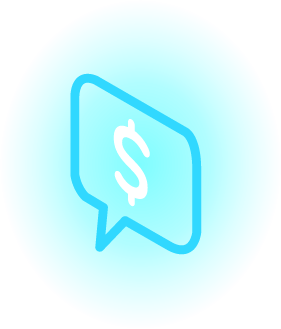 4. Crypto Portfolio Recap
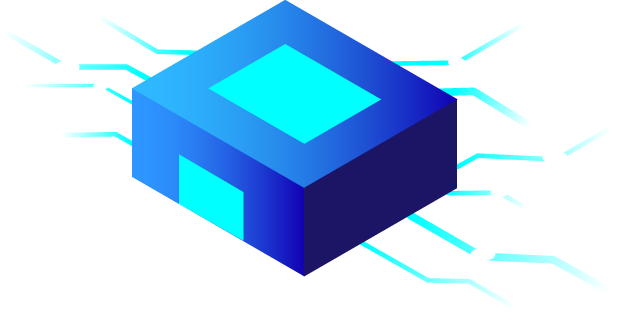 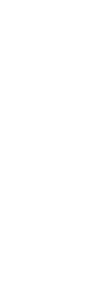 Portfolio Recap
$5080 position in Ripple
Down 15.33% since (1/28)
$3797 position in Fwog
Down 5.08% since (1/28)
$7413 position in Robinhood
Up 7.33% since (1/28)
$5888 position in Coinbase
Down 2.05% since (1/28)
$4176 position in Corpay
Up 0.87% since (1/28)
‹#›
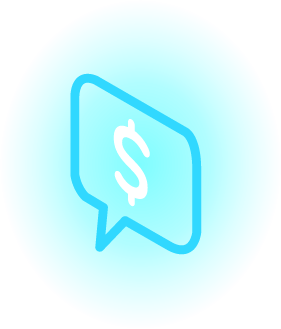 Important Forms
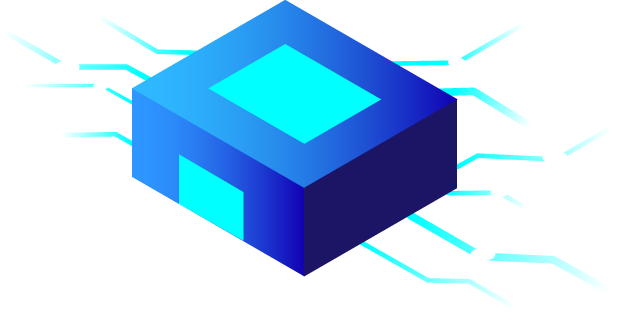 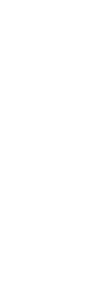 Join Our Slack For Communications
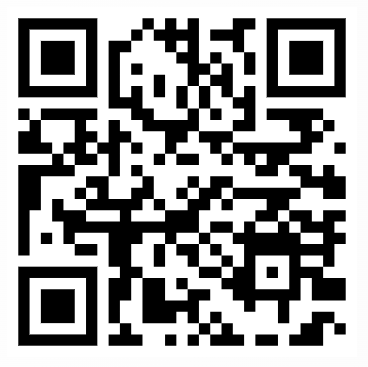 ‹#›
Current Events Presentation Sign-Up
This semester you all have the opportunity to sign up to present a brief, 2-5 min presentation on a current event within the FinTech space. We look forward to seeing your ideas! 
If interested, please use the sign-up sheet below.
https://docs.google.com/spreadsheets/d/1m-NogCf-6fvx0T2_ebGoMWNK01ucwwDfRlX0UNfW9hQ/edit?usp=sharing
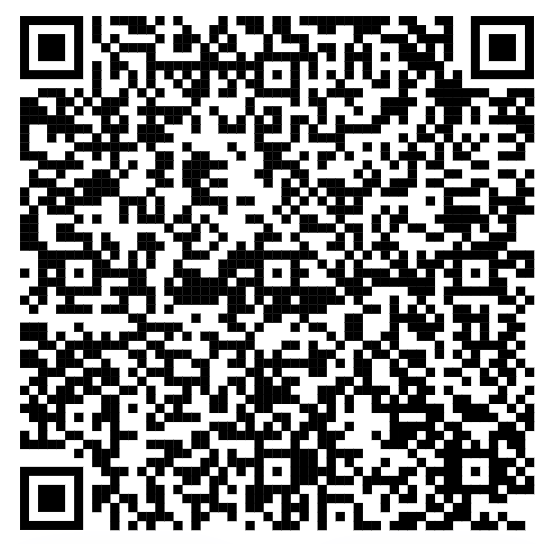 Pitch Sign-Up
At Least 1 Pitch Required Per Semester 

https://docs.google.com/spreadsheets/d/1LHCXqU8VaKw3AwNafJBUKbinJgJt68X1DUQ9Lahc_U0/edit?usp=sharing
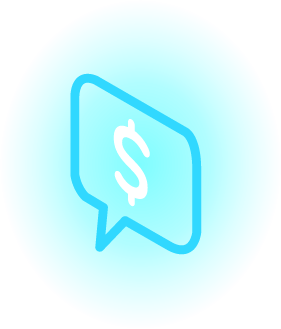 5.
Questions?
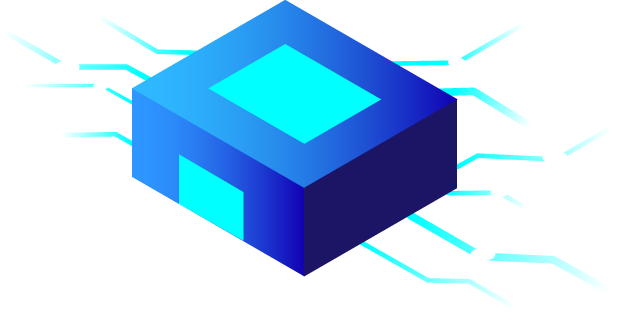 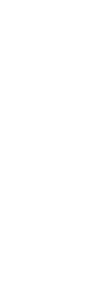 Email us: fintech@brown.edu
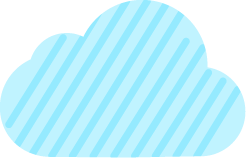 Thank You
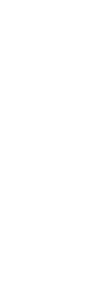 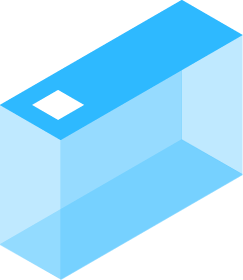 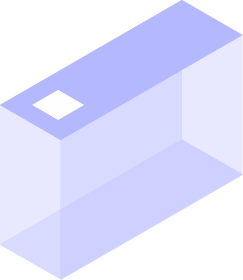 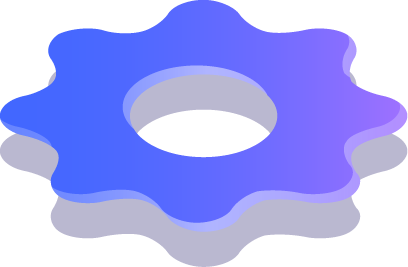 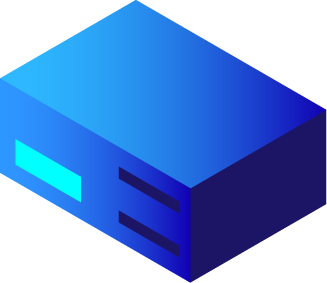 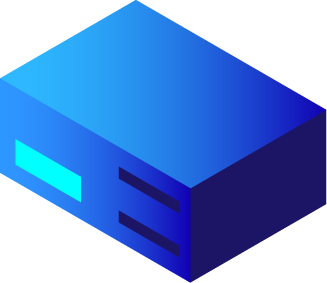 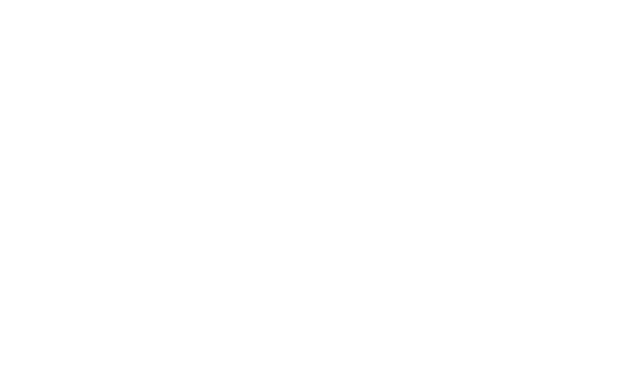 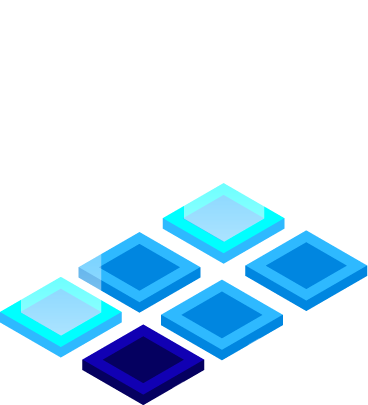 We hope to see you back here next Tuesday @ 7 pm → Friedman 208
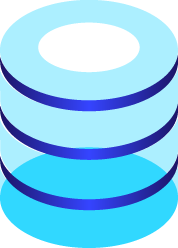 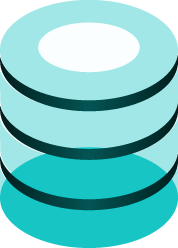 ‹#›